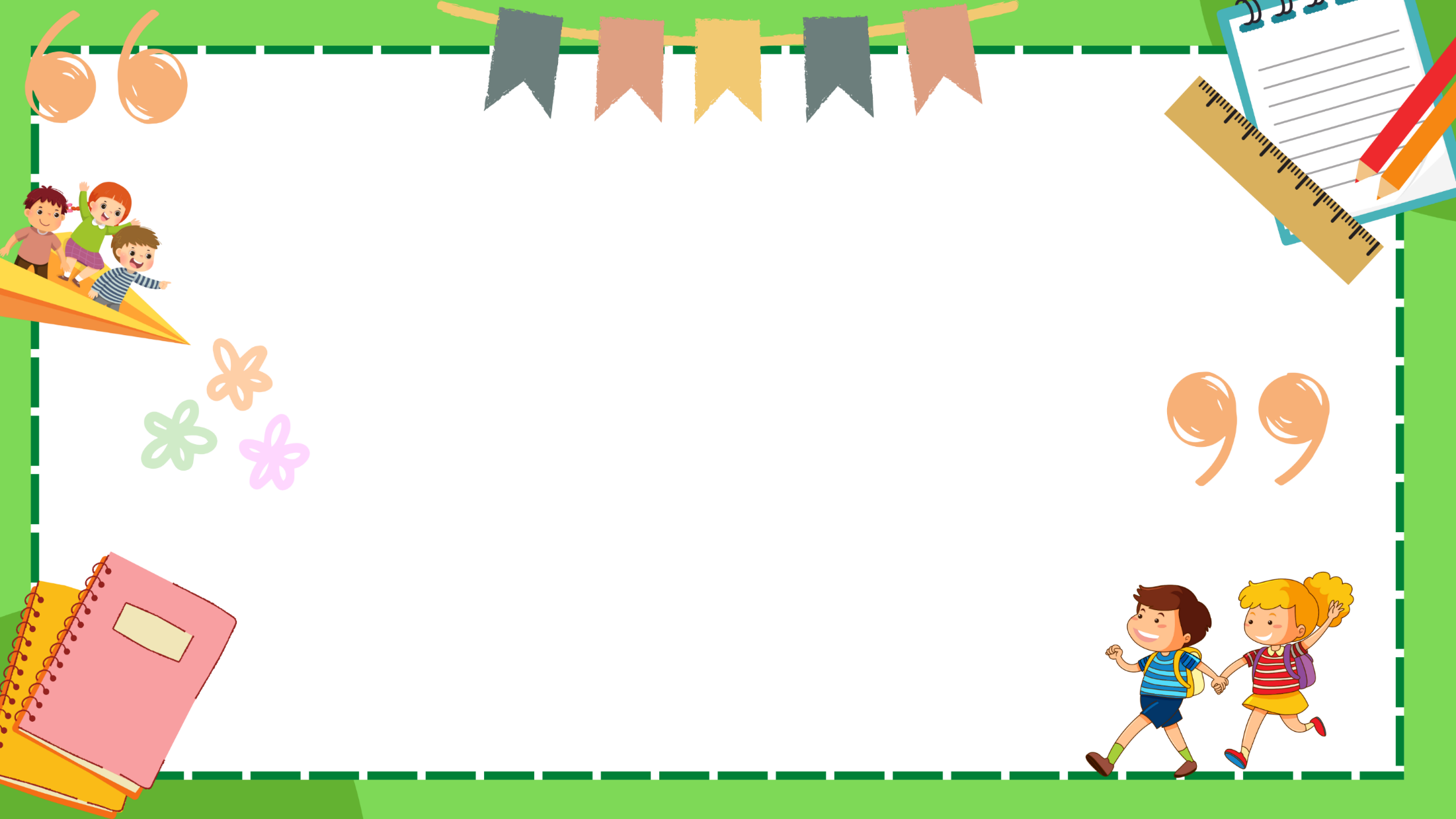 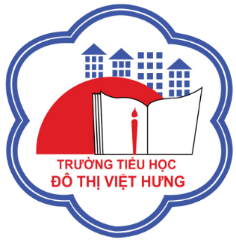 ỦY BAN NHÂN DÂN QUẬN LONG BIÊN
TRƯỜNG TIỂU HỌC ĐÔ THỊ VIỆT HƯNG
BÀI GIẢNG ĐIỆN TỬ
KHỐI 3
MÔN: TOÁN
·
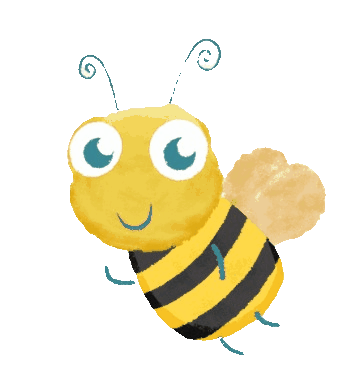 ·
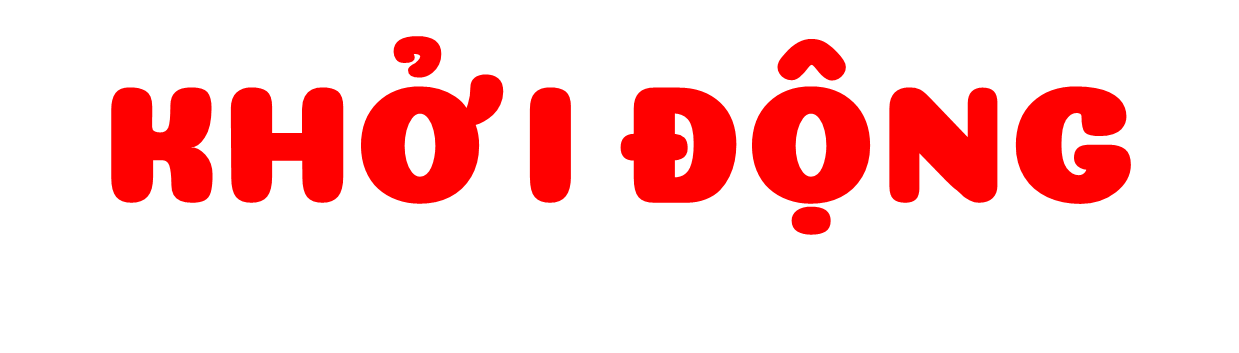 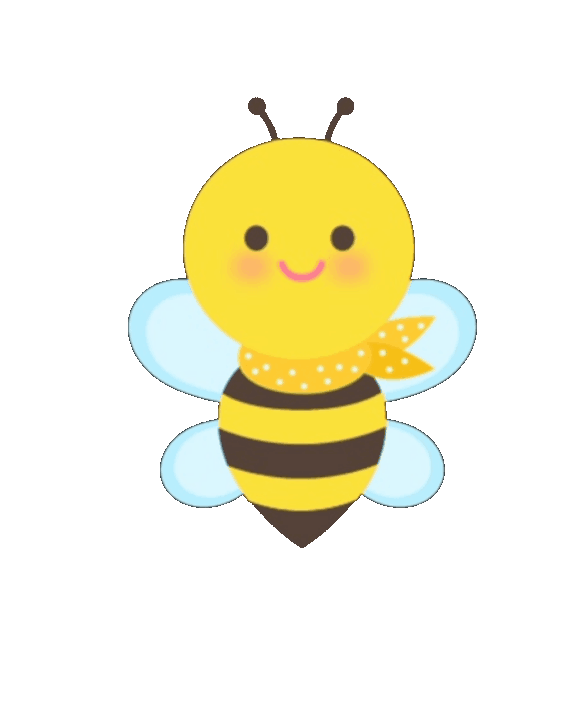 Toán
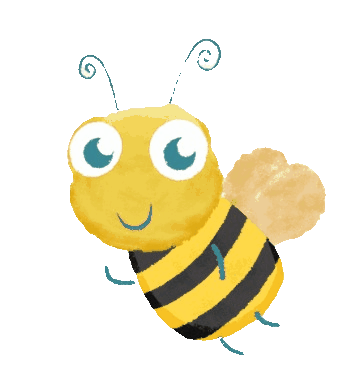 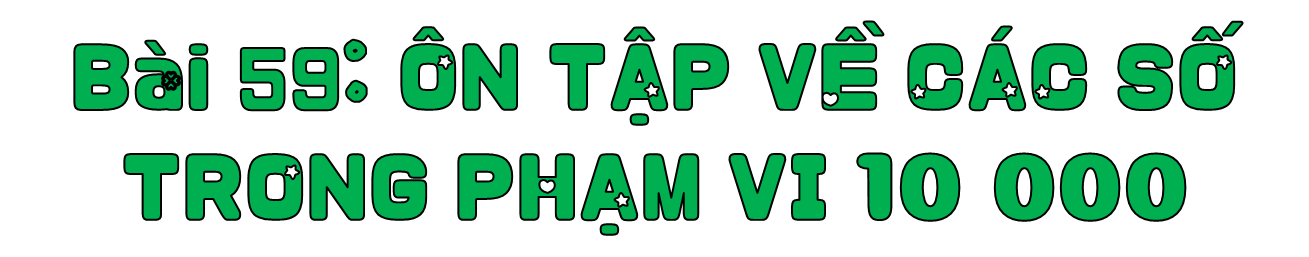 ·
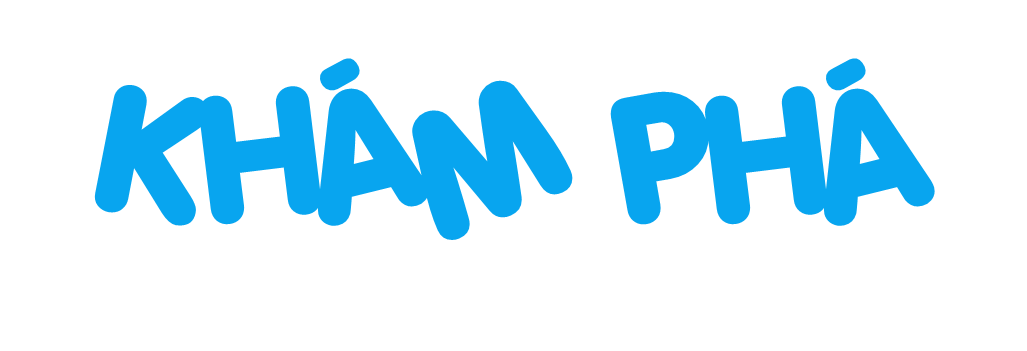 CÙNG HỌC
·
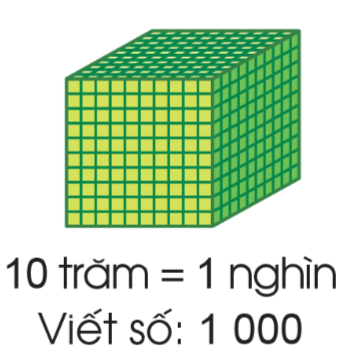 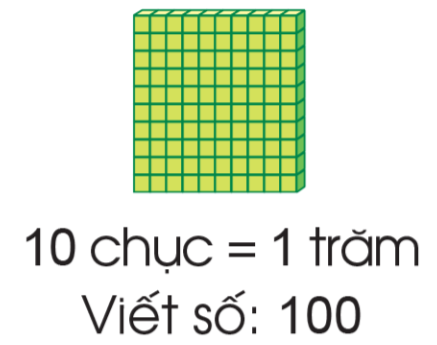 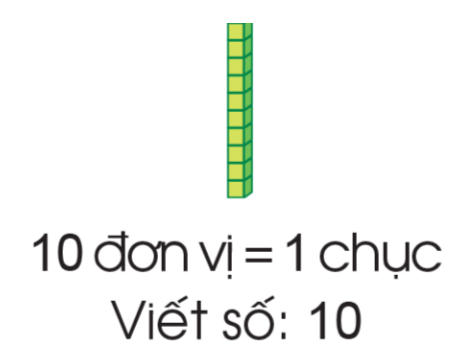 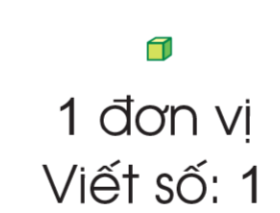 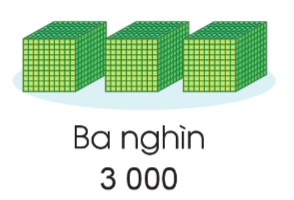 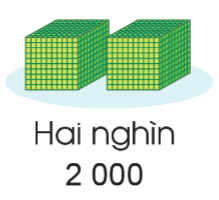 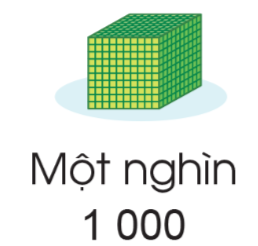 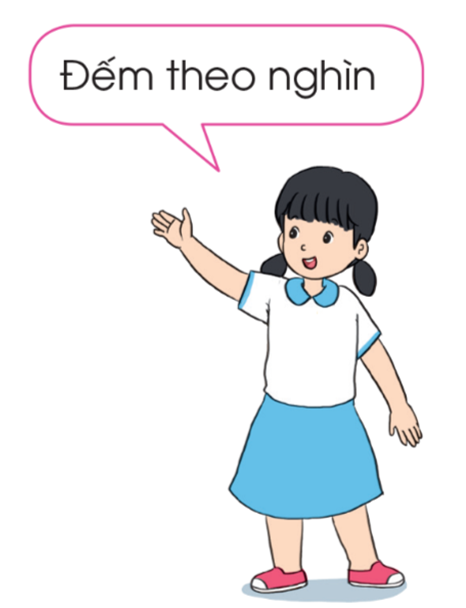 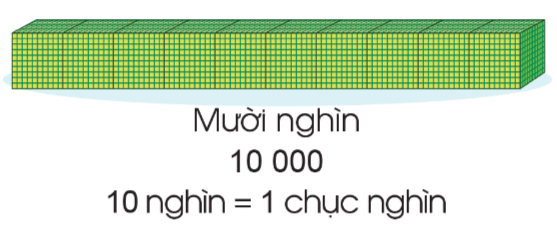 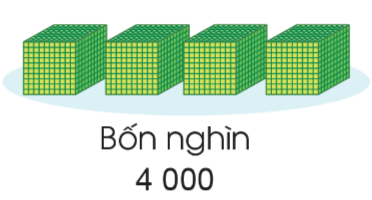 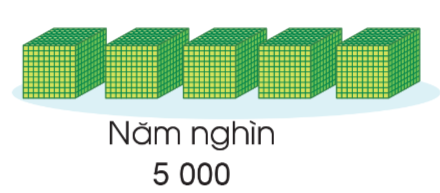 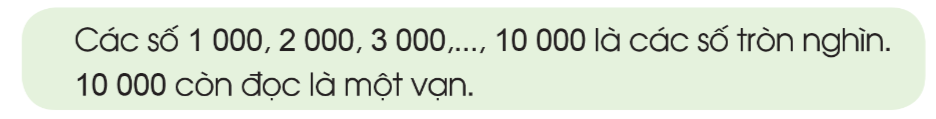 [Speaker Notes: Kích vào hình con ong gánh mật để quay lại slide câu hỏi]
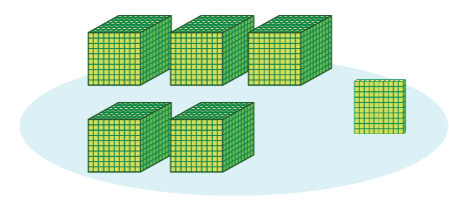 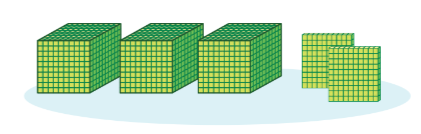 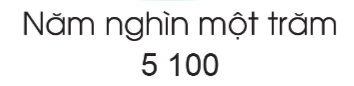 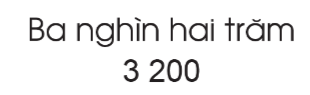 [Speaker Notes: Kích vào hình con ong gánh mật để quay lại slide câu hỏi]
·
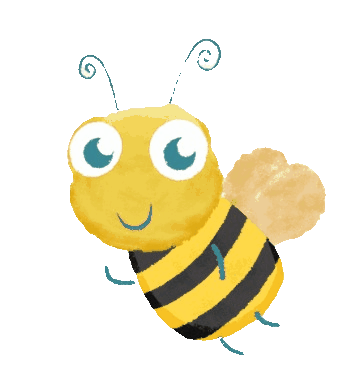 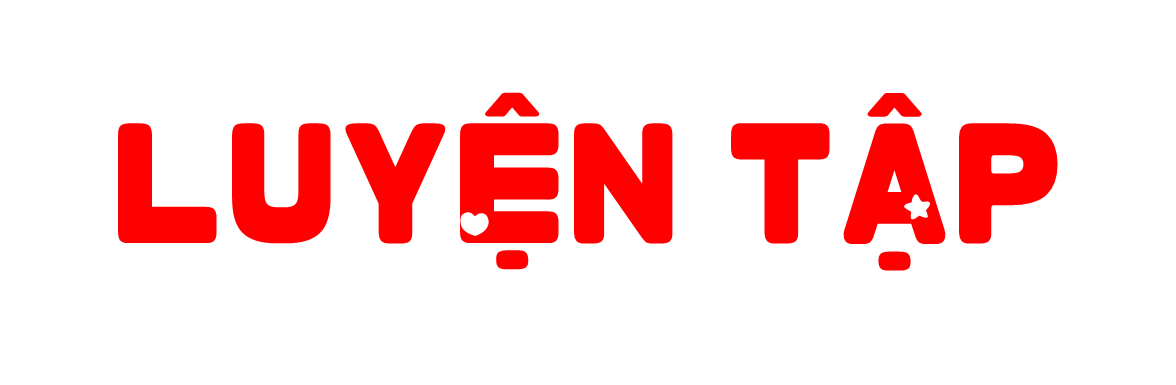 ·
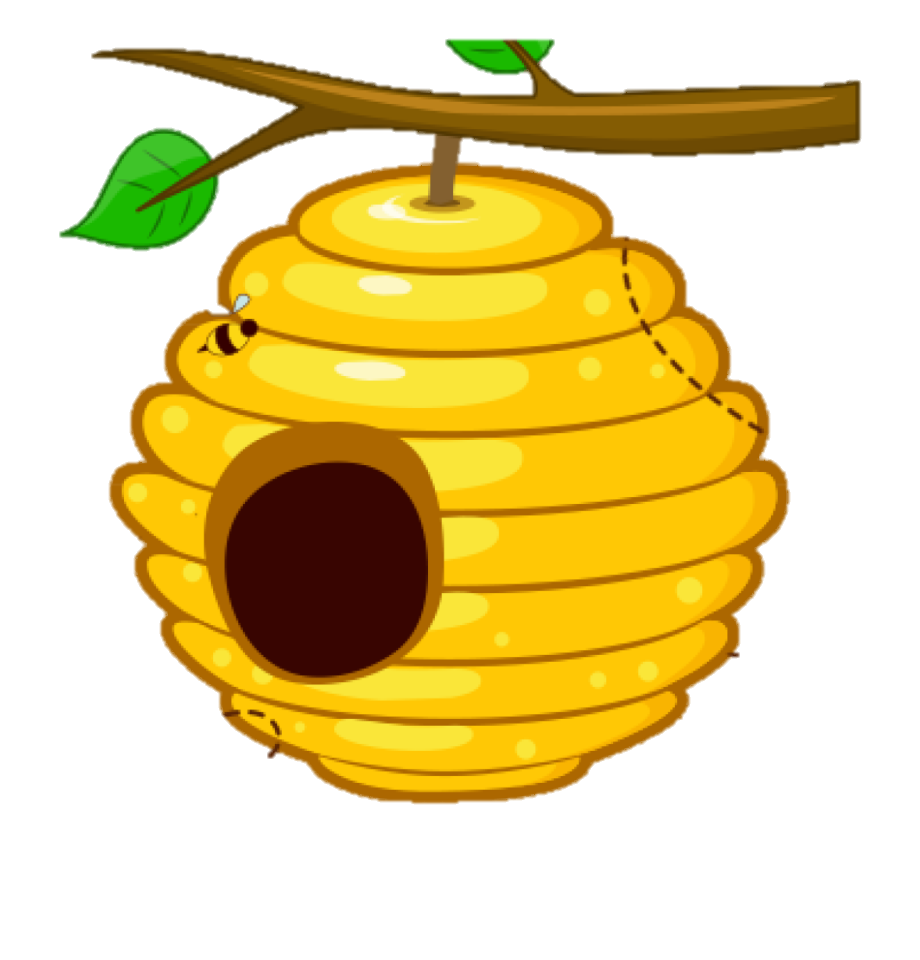 1
Số?
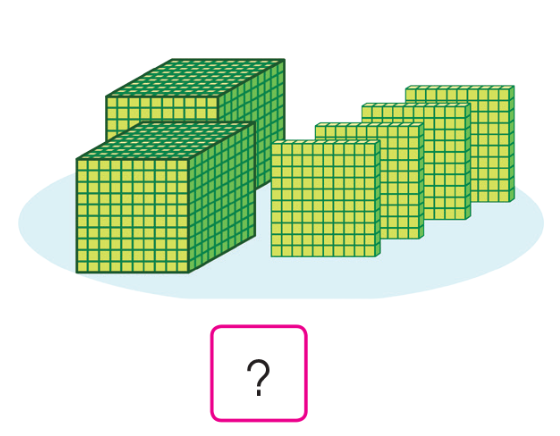 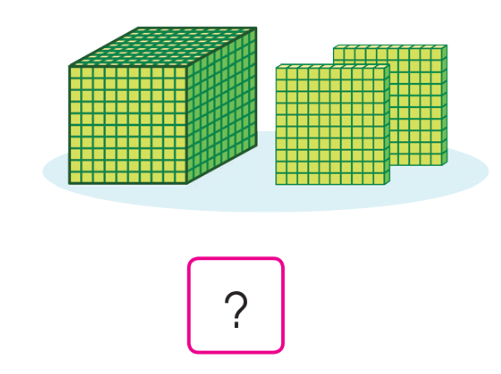 1 200
2 400
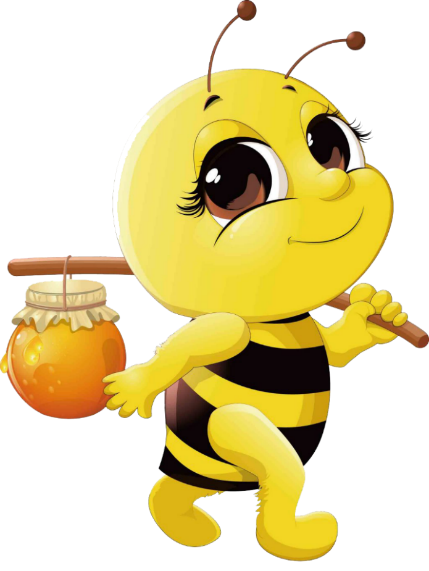 [Speaker Notes: Kích vào hình con ong gánh mật để quay lại slide câu hỏi]
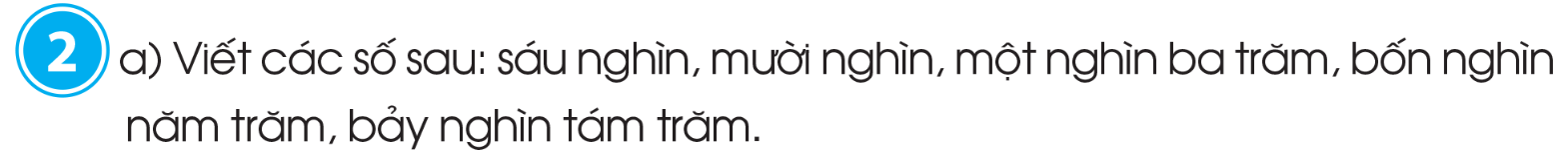 Sáu nghìn:
6 000
10 000
Mười nghìn:
1 300
Một nghìn ba trăm:
4 500
Bốn nghìn năm trăm:
7 800
Bảy nghìn tám trăm:
[Speaker Notes: Kích vào hình con ong gánh mật để quay lại slide câu hỏi]
Số
3
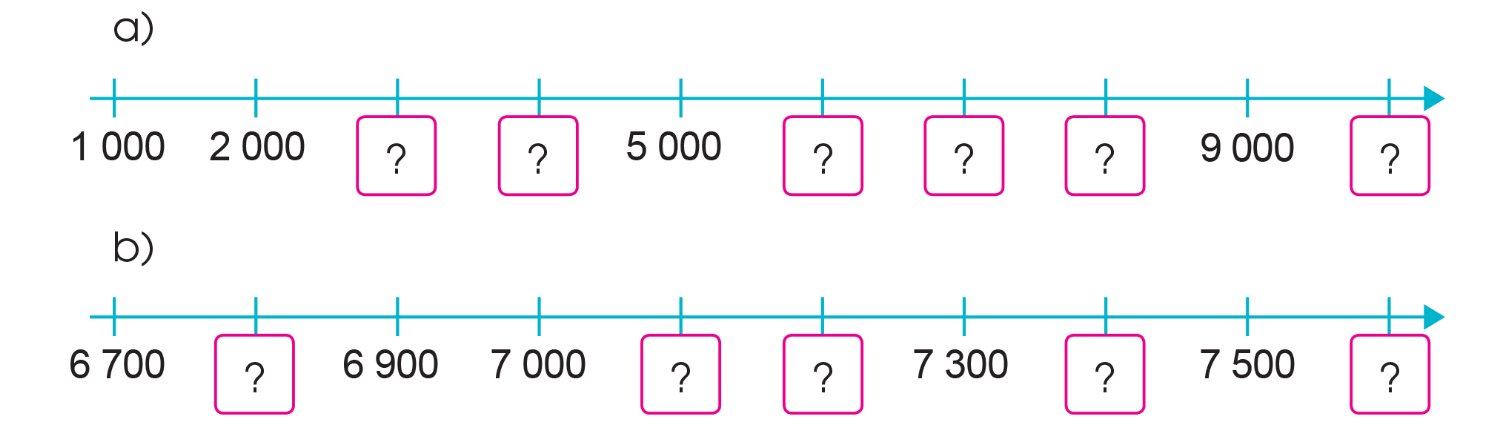 8 000
3 000
4 000
6 000
7 000
10 000
+ 1 000
6 800
7 200
7 100
7 600
7 400
+ 100
DẶN DÒ
- Xem lại bài học hôm nay
 Chuẩn bị: bài học tiếp theo
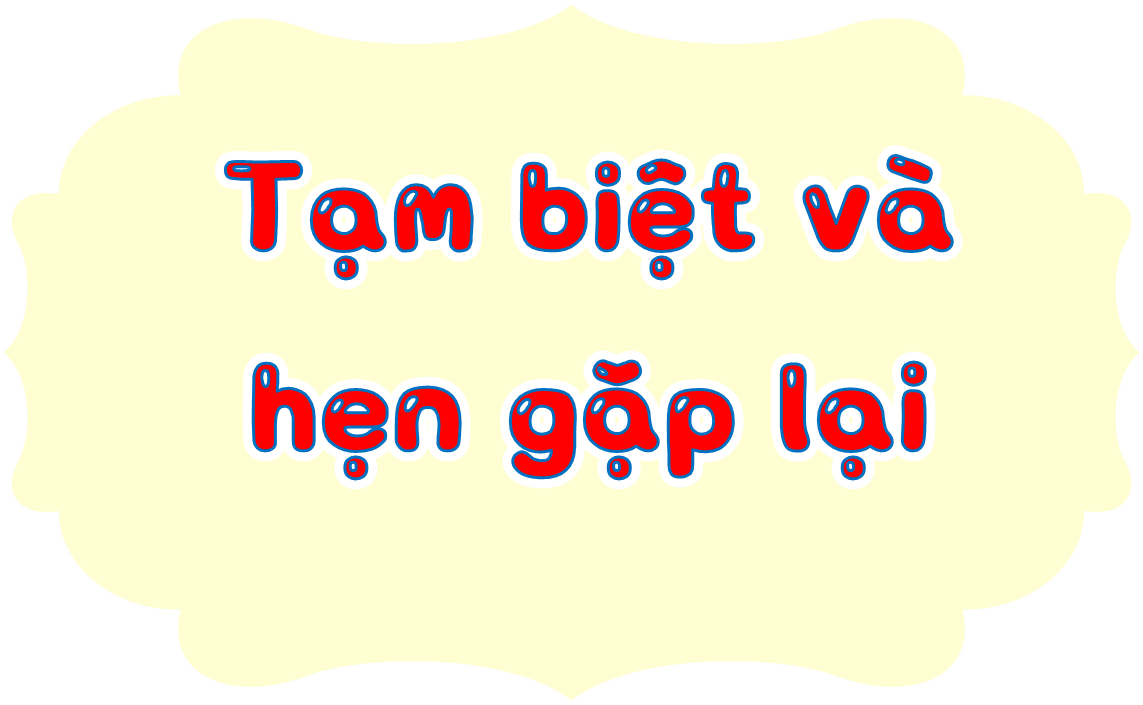